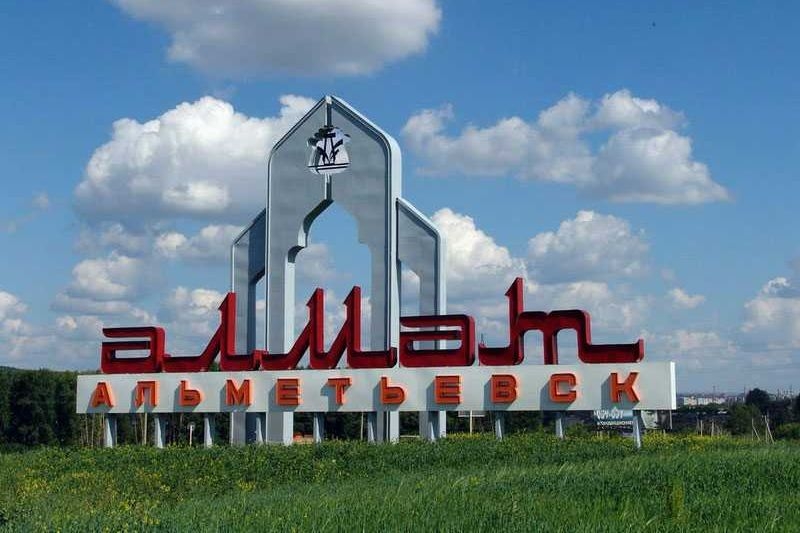 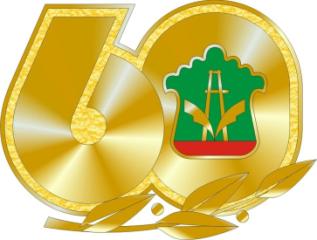 Тема: «Мой город»
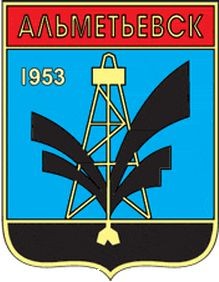 Автор: Хасаншина А.Х. 
Учитель МБОУ гимназии №1 им.Р.Фахретдина г.Альметьевска
В нашей стране  много больших и красивых городов. Но город, в котором я живу, особенный. Мой город – столица нефтяного края. Называется он – Альметьевск. Здесь я родилась и делала свои первые шаги. 
Альметьевск- город нефтяников, город-труженик. Нефтяники - гордость нашего города. Именно эти трудолюбивые люди делают наш город   благоустроеннее  и красивее. Наверное, нет человека, который бы не слышал про этот город. Ведь в этом городе берет свое начало нефтепровод «Дружба».
Альметьевск - промышленный и культурно-развивающийся город. Я люблю свой город до глубины души и горжусь им! Я горжусь благоустроенными, утопающими в зелени и цветах улицами, парками, аллеями. Ведь гордиться, действительно, есть чем! Альметьевск из года в год преображается. В последние годы облагорожены и обустроены сотни природных источников и не только в Альметьевском районе, но и во всем нефтяном регионе.
Гордость Альметьевска – каскад прудов, созданный по подобию водно-архитектурного комплекса в Баден-Бадене. Построили его также нефтяники. Благодаря компании нефтяниками благоустроены  городской парк имени 60-летия  ОАО «Татнефть», пляжная зона городского озера. 
Недра нашего края  богаты полезными ископаемыми, как строительная известь, гравий, гипсовый камень, песок. Но главным богатством подземных кладовых являются нефть и газ. Всего за период с начала разработки нефти  на территории Татарстана было открыто 127 месторождений нефти, объединяющих более 3000 залежей нефти и  добыто более трех миллиардов тонн нефти.
Здесь расположено одно из крупнейших в России месторождений -Ромашкинское.  Вместе с нефтью добывается попутный газ. 
Красива и разнообразна и природа моего края.  Недалеко от города протекает красивая река Степной Зай, которая является  памятником природы регионального значения в Татарстане. Леса полны съедобных грибов и ягод,  на полянах растут разнообразные цветы, а на полях зреет рожь, пшеница, горох, гречиха, кукуруза.
Во Всероссийском конкурсе малых городов Альметьевск ежегодно занимает призовые места в номинации «Самый благоустроенный город России». 
Я горжусь, что родилась именно здесь! Я горжусь тем, что в каждом уголке России знают, что есть такой прекрасный город- город Альметьевск.
Согласитесь, мне есть чем гордиться.  Много мест красивых на свете, но дороже родимых нет! 
Мне очень повезло, что я живу в таком удивительном крае!
Описание герба и его символики
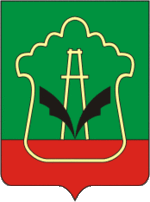 Герб города Альметьевск, утвержденный 9 октября 1987 года.

Автор герба: Е.Г. Стефановский
Герб Альметьевского района, утвержденный 26 декабря 2006 года.
Авторы герба: Р. Курамшин, М. Исламов
[Speaker Notes: 1. Форма герба города Альметьевска принята по традиционному стилю гербов древнерусских городов и представляет собой прямоугольник в виде объёмной пластины. Нижняя часть прямоугольника в углах имеет закругление, а по продольной оси симметрии имеется острие. 
На центральном участке плоскости герба, покрашенного в голубой цвет, означающий большие запасы попутного природного газа, изображена нефтяная вышка с рельефными контурами, покрашенными в чёрный цвет, которые поднимаются из девонского пласта нефти (нижняя часть герба, покрашенная в чёрный цвет), до которого дошло бурильное долото.
На голубом фоне герба в левом углу цифры «1953», означающие дату образования города. Композиция герба символизирует связь города с Ромашкинским месторождением нефти. 
2. Описание герба Альметьевского района: На зелёном поле с червлёной оконечностью, поверх всего — золотой сквозной цветок тюльпана, внутри которого поставленная на оконечности золотая приставная лестница и поверх неё — бьющий из оконечности чёрный о двух струях фонтан.
Сегодня Альметьевский район — крупнейший в Татарстане центр нефтедобычи. Одна из ведущих нефтяных компаний России ОАО «Татнефть», расположенная в Альметьевске, вносит огромный вклад в развитие экономики и социальной жизни не только района, но и республики в целом.
Эта особенность района отмечена в гербе изображением золотой лестницы и черным фонтаном. Золотая лестница — аллегорическое изображение нефтяной вышки. Сочетание золота и чёрного цвета подчёркивает символическое определение нефти как «чёрного золота».
Золото — символ урожая, богатства, интеллекта и уважения.
Чёрный цвет — символ благоразумия, мудрости, скромности, честности.
Золотая лилия указывает на расцвет, величие и славу Альметьевского района. Кроме того, цветок, как один из главных растительных орнаментов в искусстве тюркских народов, аллегорически отражает историю этой земли.
Цветовая гамма щита олицетворяет сочетание природы и промышленного производства.
Зелёное поле герба подчёркивает географические особенности района, природную красоту здешних мест. Зелёный цвет — символ природы, здоровья, молодости, жизни.
Красная оконечность указывает на развитое промышленное производство Альметьевского района — мощного индустриального центра юго-восточного региона республики. Красный цвет — символ мужества, силы, трудолюбия, красоты и праздника.]
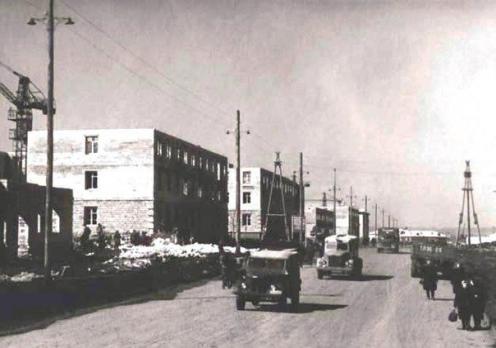 На берегах Степного Зая кварталы города растут.
Столицей нефтяного края его в Татарии зовут.
Он не велик. Он очень молод.
Но как мы любим этот город, с которым вместе мы растем!
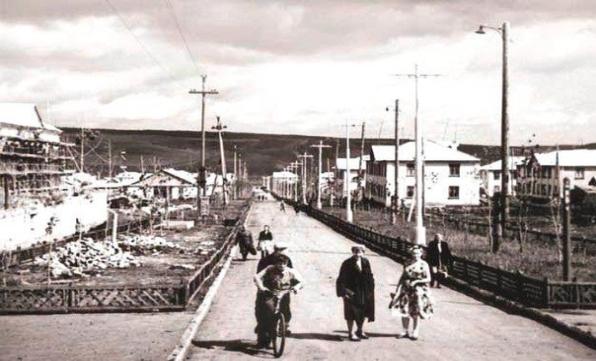 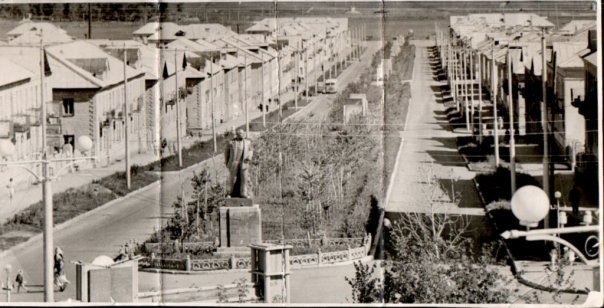 Улица А.Чехова
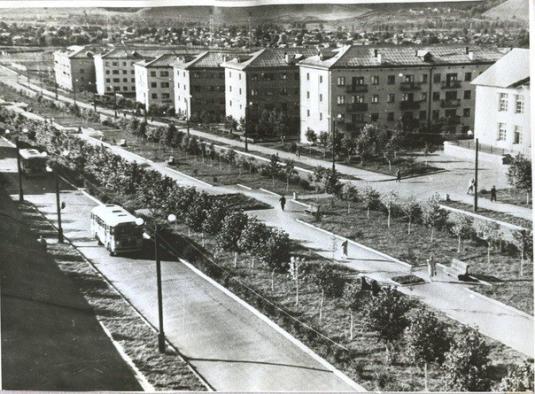 Улица Ю.Гагарина
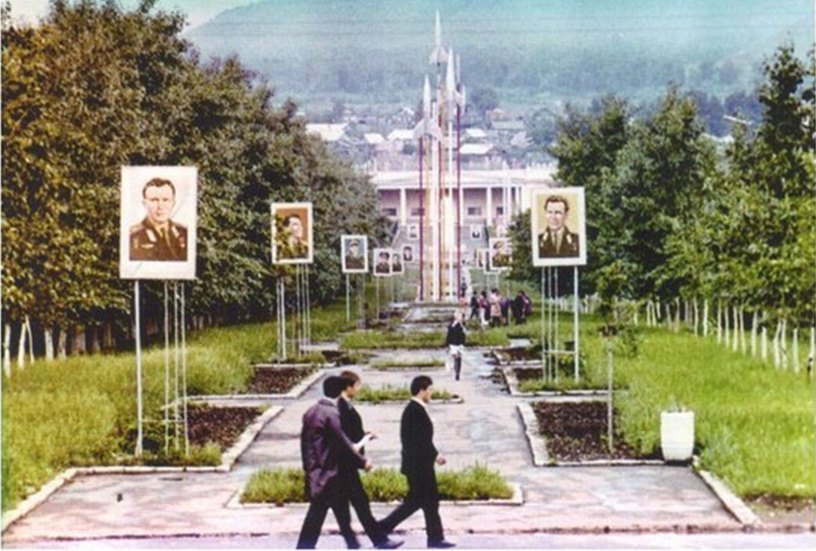 Улица Ю.Гагарина
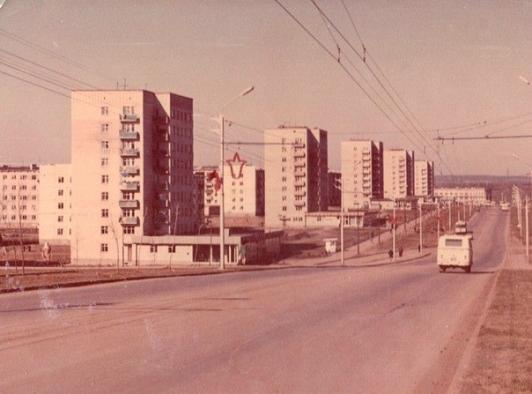 Улица Ленина, 1-й микрорайон
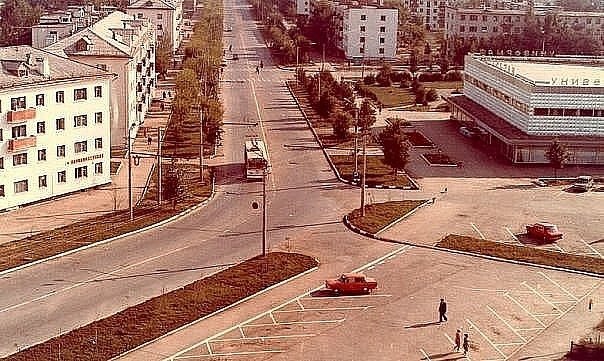 Улица Ленина, универмаг «Татарстан»
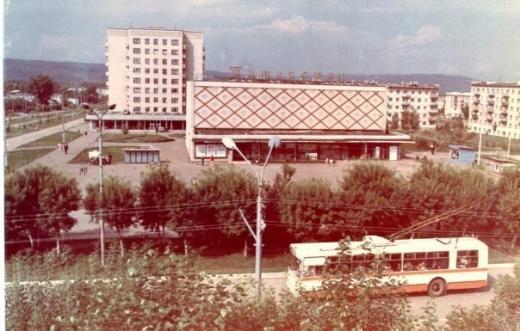 Улица Ленина, кинотеатр «Татарстан»
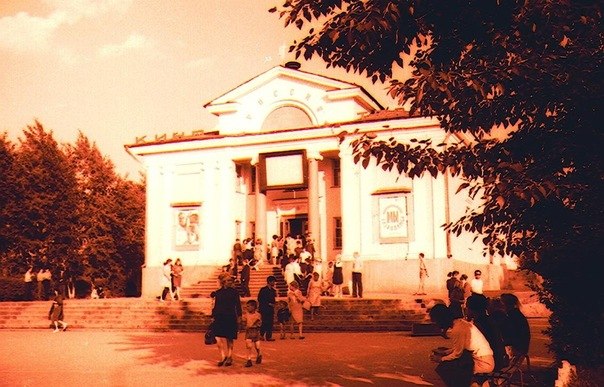 Кинотеатр «Россия»
Город сегодня
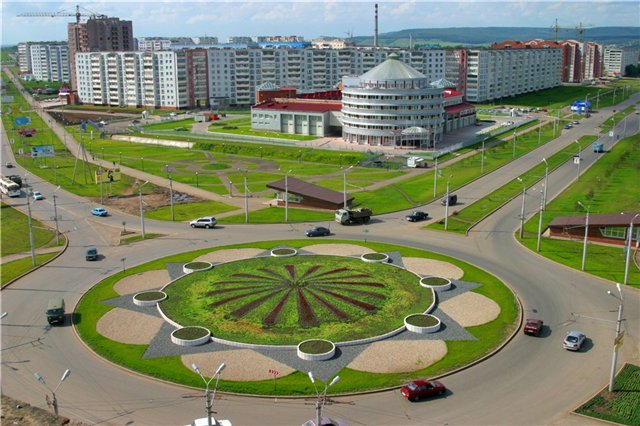 Новый микрорайон
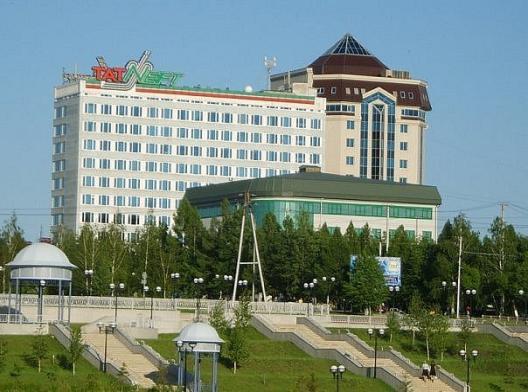 ОАО «Татнефть»
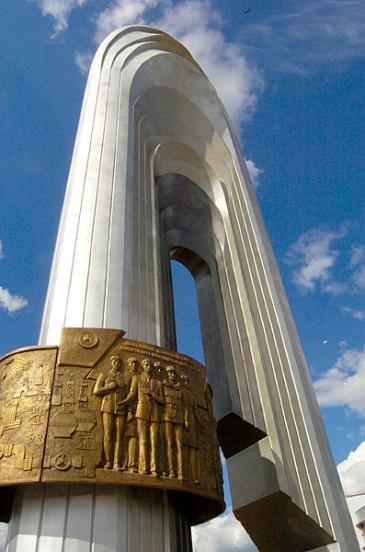 Монумент 27-метровой высоты символизирующий  нефтяной фонтан.
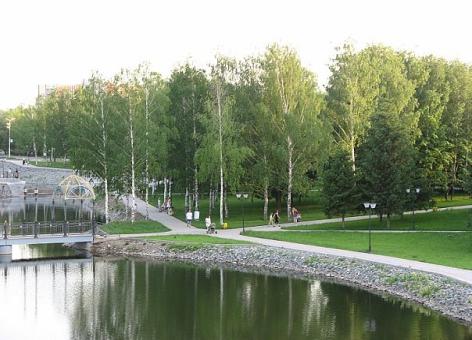 Каскад прудов – один из подарков нефтяников жителям города
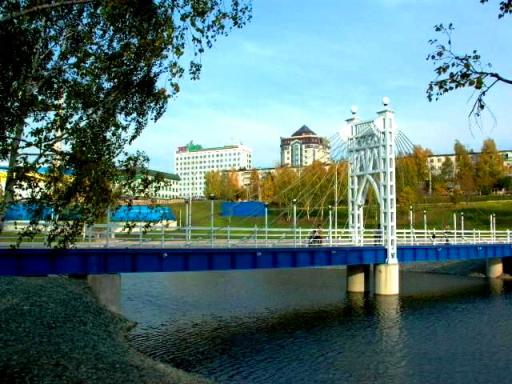 Есть в сердце Отчизны такой необъятной 
Город Альметьевск, для нас дорогой. 
Он сердцу родной, он милый, приятный, 
Уютный и добрый такой.
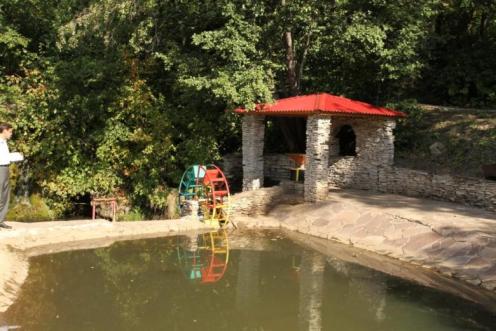 Как человек, рождается родник, Его рожденье так же велико. И так же звонок его первый крик, И так же бьётся сердце у него.
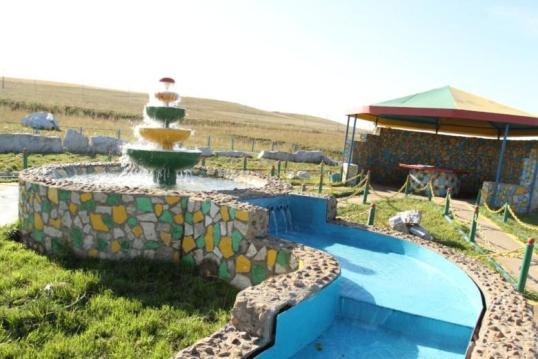 Он юн и дерзок, пробивая путь, Он добр и щедр к любому на пути В его душе не зародилась муть И он спешит вперед, спешит расти.
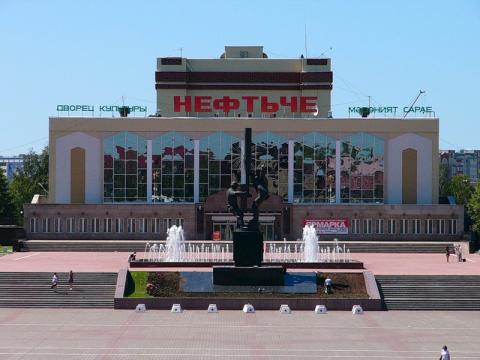 Дворец культуры «Нефтьче»
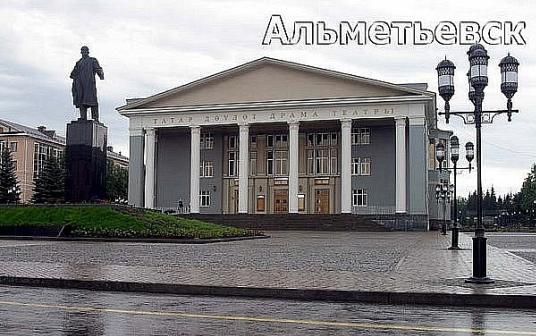 Татарский государственный драматический театр г.Альметьевск
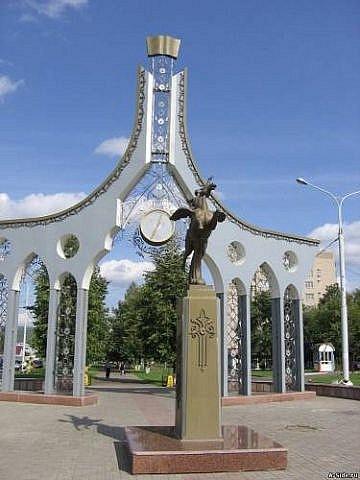 Льётся песня и звенит в просторах, 
Горизонт подёрнут синевой. 
С добрым утром, наш любимый город, 
Наш Альметьевск, юный и родной!
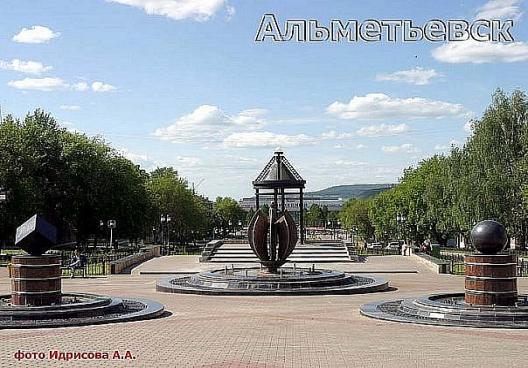 Фрагменты проспекта Г.Тукая и улицы Ю.Гагарина
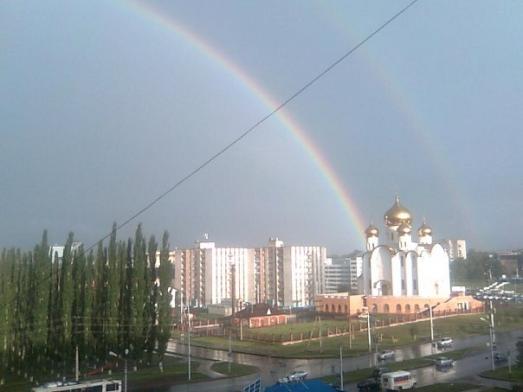 Храм Казанской 
Божьей Матери
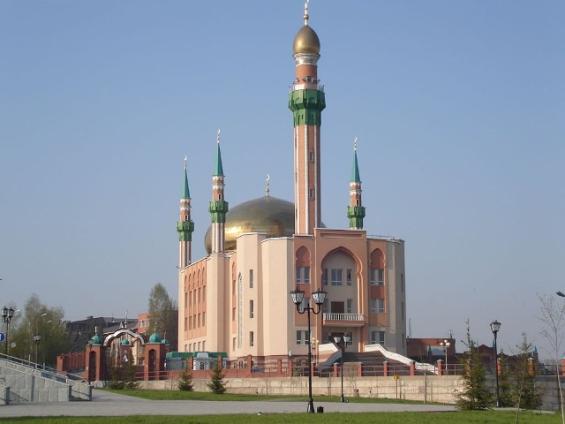 Джамиг мечеть
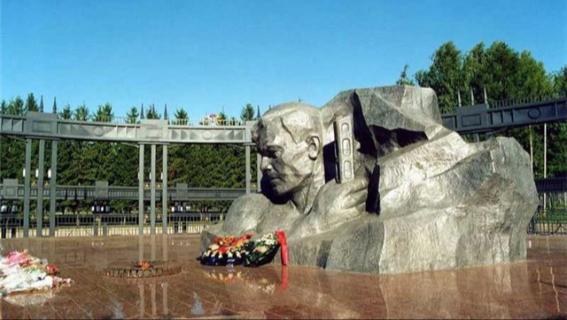 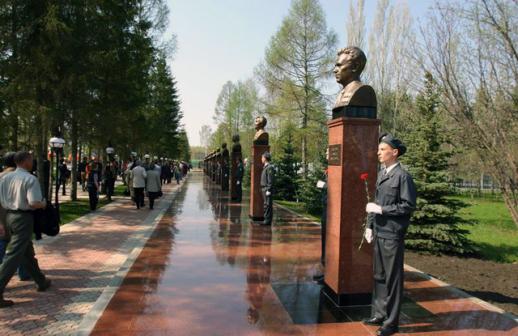 Рядом вечный огонь.
 Взгляд героев суров: 
 Не забыть никому
                   Ни войны, 
                           ни врагов!
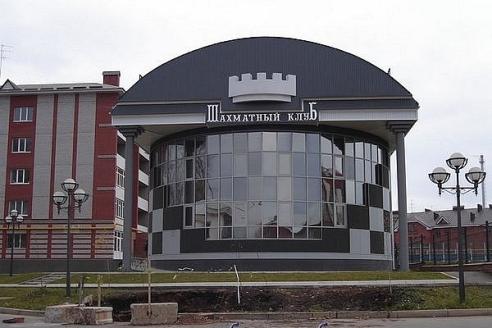 Шахматный клуб г.Альметьевск
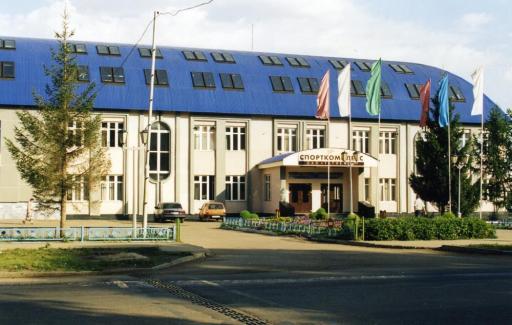 Спорткомплекс ОАО «Татнефть»
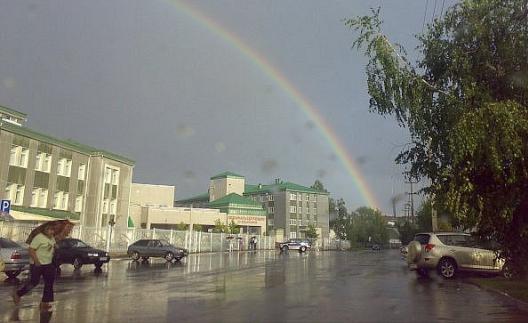 Медико-санитарная часть ОАО «Татнефть» и города Альметьевск
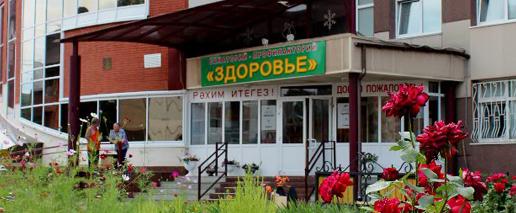 Санаторий-профилакторий «Здоровье»